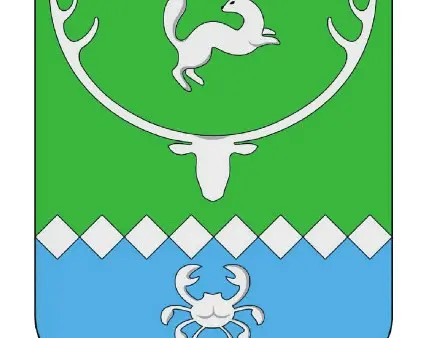 Об утверждении и реализации мероприятий «дорожной карты» повышения качества образования в общеобразовательных организациях 
Аяно-Майского муниципального района в 2023/2024 учебном году
Бахтушкин Константин Викторович, заведующий районным методическим кабинетом  отдела образования  администрации Аяно-Майского муниципального района Хабаровского края
Аяно-Майский муниципальный район
Муниципальная «дорожная карта» повышения качества
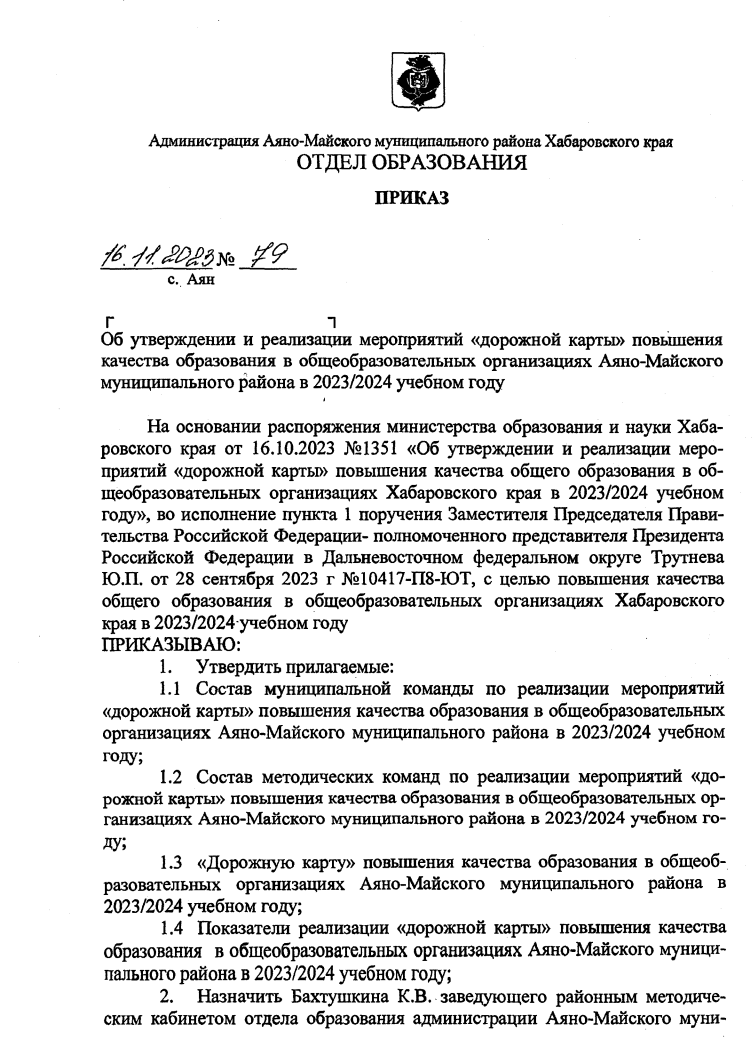 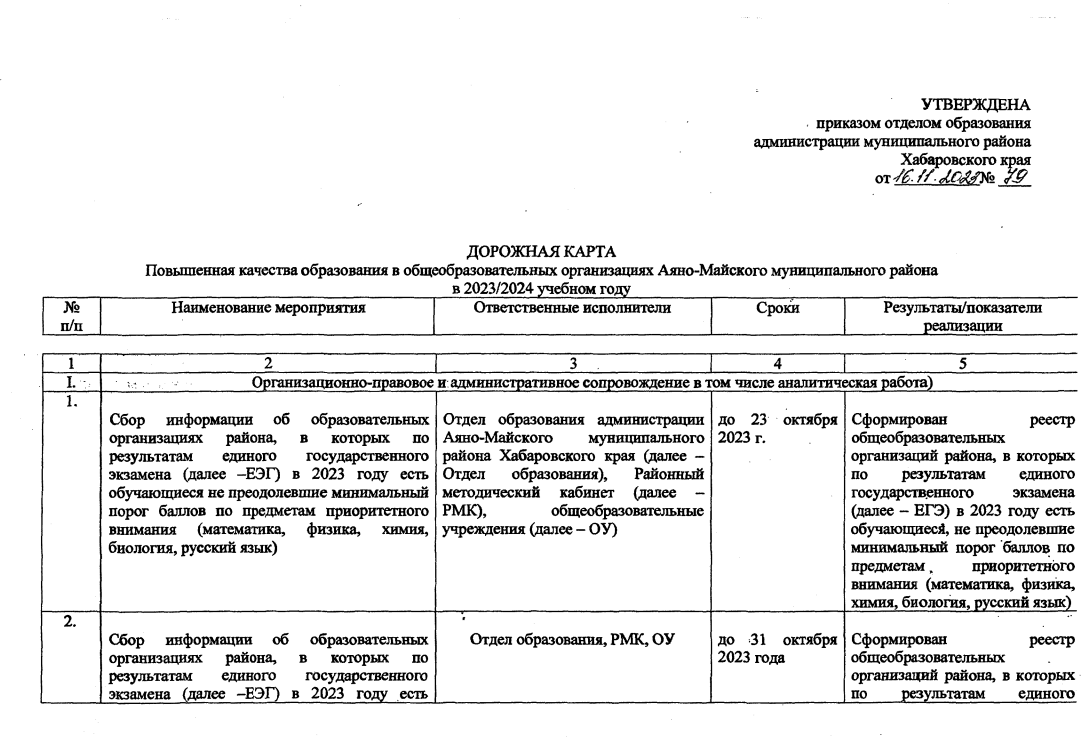 Аяно-Майский  муниципальный район
О реализации мероприятий «дорожной карты» повышения качества образования в общеобразовательных организациях Аяно-Майского муниципального района в 2023/2024 учебном году.
Приказом отдела образования от 16.11.2023 № 79 утверждена муниципальная команда, методическая команда и дорожная карта повышения качества общего образования в общеобразовательных организациях муниципального района.
	На муниципальном уровне «дорожной картой» предусмотрено:
- определение механизма взаимодействия методических команд с педагогами по реализации моделей по отработке западающих тем;
- реализация муниципального методического плана по сопровождению педагогов, преподающих предметы приоритетного внимания (организация участия педагогов в тематических вебинарах, интенсивах, практикумах по разбору заданий и их решению;
- организация консультационной поддержки для педагогов по вопросам повышения качества образования;
- содействие в разработке индивидуальных планов профессионального развития педагогов;
- организация участия в краевых семинарах, курсах повышения квалификации.
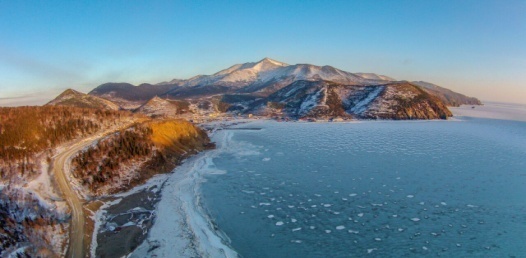 Аяно-Майский муниципальный район
МУНИЦИПАЛЬНАЯ КОМАНДА
Аяно-Майский муниципальный район
Методические команды по предметам
Аяно-Майский муниципальный район
МКОУ НОШ с. Аим
МКОУ СОШ с. Нелькан
МКОУ ООШ с. Джигда
МКОУ СОШ с. Аян
Аяно-Майский  муниципальный район
Аяно-Майский  муниципальный район
Аяно-Майский  муниципальный район
Свод учителей, чьи обучающиеся показали низкие образовательные результаты ЕГЭ в 2023 году
Свод о количестве учителей, принявших участие в каждом из еженедельных вебинаров (ИСРО) по 5-и предметам, в том числе преподающих в 11 классах
Обществознание
Горноженко Ирина Юрьевна (уволилась , выехала за пределы района)
Биология
Мажиева Виктория Жалсановна
Аяно-Майский  муниципальный район
Свод о количестве обучающихся, с которыми проведены практикумы, в том числе, планирующих сдавать ЕГЭ по этому предмету
Аяно-Майский  муниципальный район
Свод о количестве обучающихся, принявших участие в диагностической работе по 5-и предметам
Свод о количестве учителей, принявших участие в каждом из ежемесячных интенсивов (ХК ИРО) по 4-м предметам, в том числе, преподающих в 11 классах
Аяно-Майский  муниципальный район
Что делаем дальше?
Анализ результатов октябрьских диагностических работ
Работа по реализации «дорожной карты»
Разработка индивидуальных планов профессионального развития для педагогов с включением мероприятий региональной «дорожной карты»
Каскадный семинар по совершенствованию предметных и методических компетенций учителей, преподающих предметы приоритетного внимания 
Реализация мероприятий федеральных, региональных и муниципальных моделей повышения качества образования